CHROMATOGRAPHIC TECHNIQUES
Dr.N.M. ABDUL KHADER JAILANI
CONTENTS
Introduction to chromatography
History
Principles
Importance
Chromatographic terms
Classification of chromatography
Adsorption chromatography
Partition chromatography
Gas-liquid phase chromatrography
Solid-liquid phase chromatrography
Liquid-gas phase chromatrography
Liquid-liquid phase chromatrography
Important properties of liquid phase
Conclusion
2
Chromatography
Chromatography (from Greek chroma "color and graphein "to write") is the collective term for a set of laboratory techniques for the separation of mixtures. 
The mixture is dissolved in a fluid called the mobile phase, which carries it through a structure holding another material called the stationary phase. 
The various constituents of the mixture travel at different speeds, causing them to separate. The separation is based on differential partitioning between the mobile and stationary phases.
3
History
Chromatography, literally "color writing", was first employed by Russian scientist Mikhail Tsvet in 1900. 
He continued to work with chromatography in the first decade of the 20th century, primarily for the separation of plant pigments such as chlorophyll, carotenes, and xanthophylls. 
Since these components have different colors (green, orange, and yellow,respectively) they gave the technique its name.
4
Principles
Chromatography usually consists of mobile phase and stationary phase. The mobile phase refers to the mixture of substances to be separated dissolved in a liquid or a gas.
The stationary phase is a porous solid matrix through which the sample contained in the mobile phase percolates.
The interaction between the mobile phase and the stationary phase results in the separation of the compound from the mixture.
5
Applications of chromatography
The chromatographic technique is used for the separation of amino acids,proteins & carbohydrates. 
It is also used for the analysis of drugs,hormones,vitamins. 
Helpful for the qualitative & quantitative analysis of complex mixtures. 
The technique is also useful for the determination of molecular weight of proteins.
6
The chromatographic method of separation, in general, involves following steps
Adsorption or retention of substances on the stationary phase
Separation of the adsorption of substances by the mobile phase
Recovery of the separated substances by a continuous flow of the mobile phase; the method being called elution 
Qualitative and Qantitative analysis of the eluted substances
7
Chromatographic terms
The analyte is the substance to be separated during chromatography.
A chromatogram is the visual output of the chromatograph.
The eluate is the mobile phase leaving the column.
The eluent is the solvent that carries the analyte
The detector refers to the instrument used for qualitative and quantitative detection of analytes after separation.
8
Classification of chromatography
1.  Based on mechanism of separation
adsorption chromatography
Partition chromatography
2.  Based on phases
Solid phase chromatography
Solid-liquid chromatography
Solid-gas chromatography
Liquid phase chromatography
Liquid-liquid chromatography
Liquid –gas chromatography
3. Based on shape of chromatographic bed
Planner chromatography
Paper chromatography
Thin layer chromatography
Column chromatography
Packed column chromatography
Open tubular column chromatography
9
Flow chart diagram of chromatography
10
Adsorption chromatograohy
Adsorption chromatography is process of separation of components in a  mixture introduced into  chromatography system based on the relative difference in adsorption of components to stationary phase present in chromatography column
Adsorption chromatography is one of the oldest types of chromatography.
The equilibriation between the mobile and stationary phase accounts for the separation of different solutes.
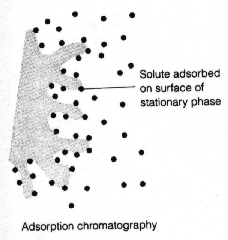 It utilizes a mobile liquid or gaseous phase that is adsorbed onto the surface of a stationary solid phase
sumit prajapati
11
Partition chromatography
Chromatography in which separation is based mainly on differences between the solubility of the sample components in the stationary phase or on differences between the solubility of the components in the mobile and stationary phases
This form of chromatography is based on a thin film formed on the surface of a solid support by a liquid stationary phase
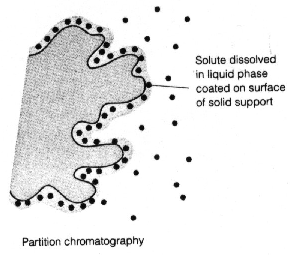 Solute equilibrates between the mobile phase and the stationary liquid.
sumit prajapati
12
Gas-Solid chromatography(G.S.C.)
Gas chromatography employs an inert gas as the mobile phase
The mobile phase is a gas, often nitrogen, but sometimes helium, hydrogen or occasionally another gas. It is called the "carrier gas".
Common solids are charcoal, a synthetic zeolite called "molecular sieve", or a combination of the two.
Separation depends on the relative partial pressures of the sample components above the stationary phase.
Gas-solid chromatography is relatively rare, but it is used to separate atmospheric gases
13
Solid-Liquid chromatography
Liquid chromatography (LC) is a separation technique in which the mobile phase is a liquid.
The preferred mobile phase is a nonpolar or slightly polar...
Liquid chromatography can be carried out either in a column or a plane
In liquid-solid chromatography the porous adsorbent is polar and separation is based on the properties of classes of compounds—e.g., amines (alkaline) from alcohols (neutral) and esters (neutral) from acids
Popular adsorbents are Silica and Alumina.
14
Liquid-Gas Chromatography
The mobile phase is an unreactive gas, such as nitrogen (the carrier gas)
The stationary phase comprises of a small amount of liquid held on a finely-divided inert solid support.
Gas-liquid chromatography is very sensitive and can be used to detect small quantities of substances
it is often used in forensic tests
Stationary phase used in (LGC)
Dimethyl Polysiloxane (350oC)
              Hydrocarbons, Polynuclear aromatics
Poly(phenyl methyl) siloxane (250oC)
            Steroids, Pesticides, Glycols
15
Liquid-Liquid Chromatography
The first liquid-liquid system was reported by A. J. P. Martin who used water supported on silica gel as the stationary phase and n-heptane as the mobile phase
Liquid-liquid chromatography is a chromatography separation technique in which the mobile phase is a liquid (usually a solvent or a simple binary solvent mixture) and the stationary phase is also a liquid (which must be immiscible and insoluble in the liquid mobile phase).
The system is inherently unstable, as the stationary phase will always have some solubility in mobile phase
16
Planner chromatography
Planar chromatography is a separation technique in which the stationary phase is present on a plane. 

  The plane can be a paper, serving as such or impregnated by a substance as the stationary bed (paper chromatography) or a layer of solid particles spread on a support such as a glass plate (Thin layer chromatography). 

  Different compounds in the sample mixture travel different distances according to how strongly they interact with the stationary phase as compared to the mobile phase. 

  The specific Retention factor (Rf) of each chemical can be used to aid in the identification of an unknown substance.
17
Column Chromatography
Column chromatography is a separation technique in which the stationary bed is within a tube. 

 The particles of the solid stationary phase or the support coated with a liquid stationary phase may fill the whole inside volume of the tube (packed column) or be concentrated on or along the inside tube wall leaving an open, unrestricted path for the mobile phase in the middle part of the tube (open tubular column). 

 Differences in rates of movement through the medium are calculated to different retention times of the sample
18
Important properties of liquid stationary phase
Liquid phase should have low volatility and high stability at elevated temperatures
Liquid phase should not permeate too deeply into the fine pores of the support structure as slow diffusion in and out of pores affects column efficiency
Support should be deactivated before use as undesirable surface impurities can cause decomposition of the sample or stationary liquid
Small particles of support give higher efficiency as HETP is proportional to particle diameter but particle size reduction increases back pressure
19
Conclusion
In overall ranking Chromatography techniques , it can be judge SFC falls somewhere between HPLC or GC.
In field of pharmaceutical chemistry and bioanalytical application gained its applications
20
References
www.google.com 
www.wikipedia.com 
www.studymafia.org 
www.pptplanet.com
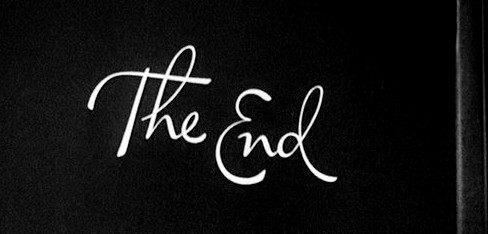 1/29/2021
sumit prajapati
22